ФИЗКУЛЬТМИНУТКИ
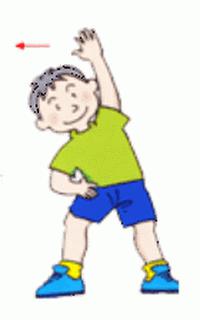 Составитель: учитель-дефектолог
Кирченкова Е.А.
Рязань, 2015 г.
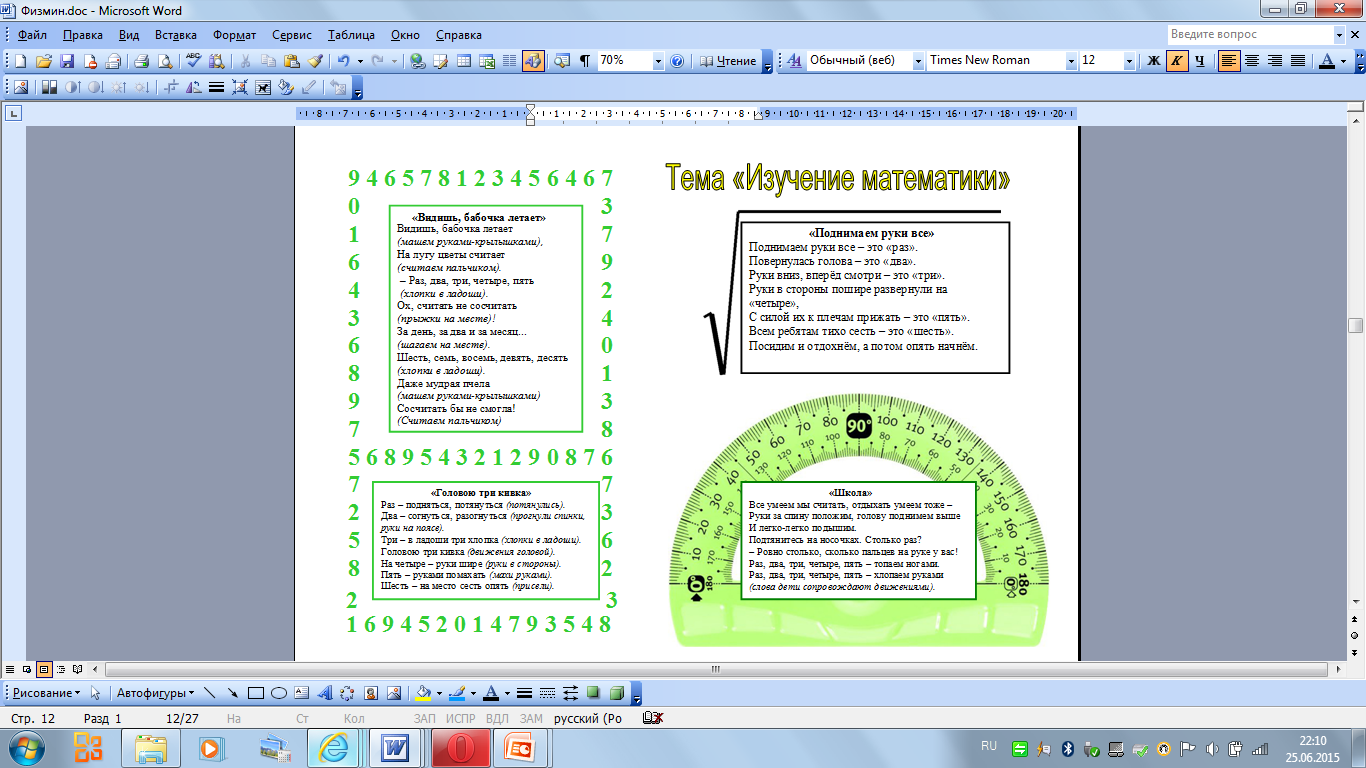 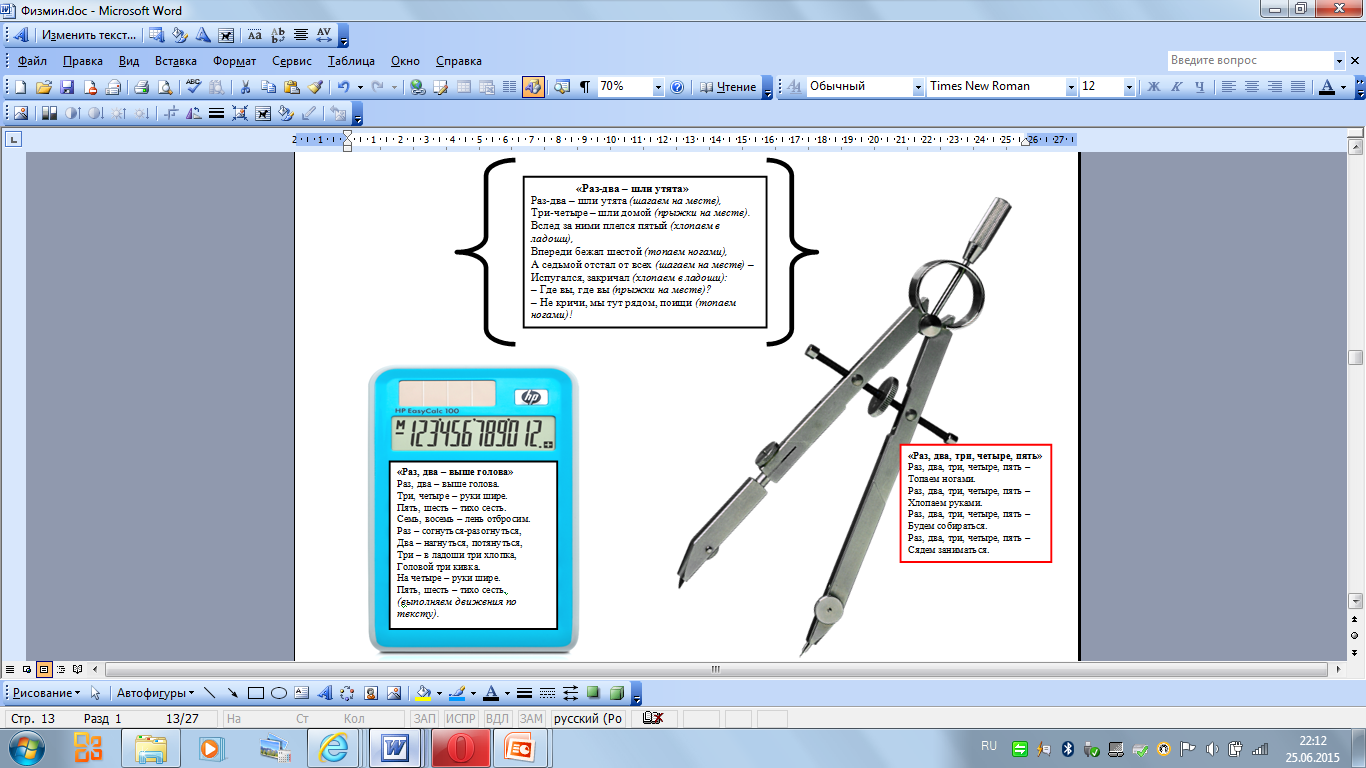 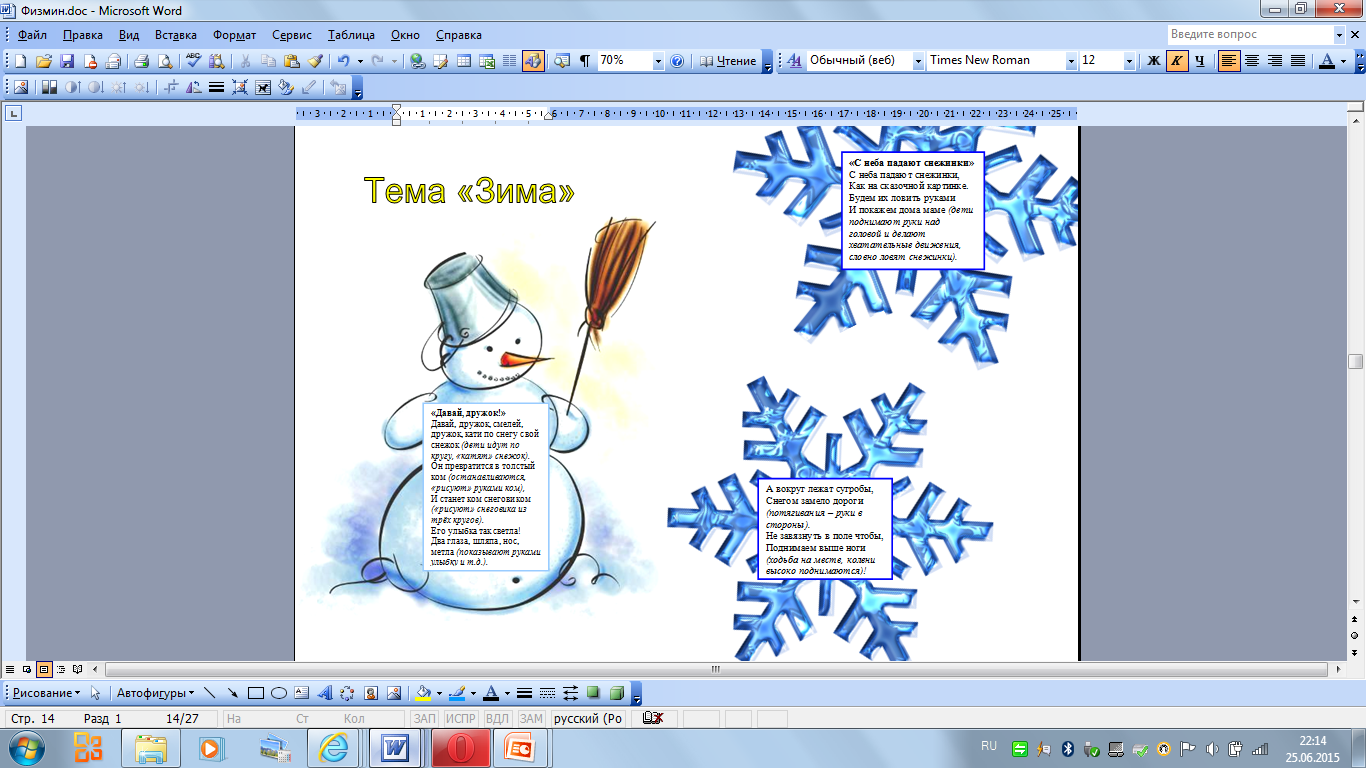 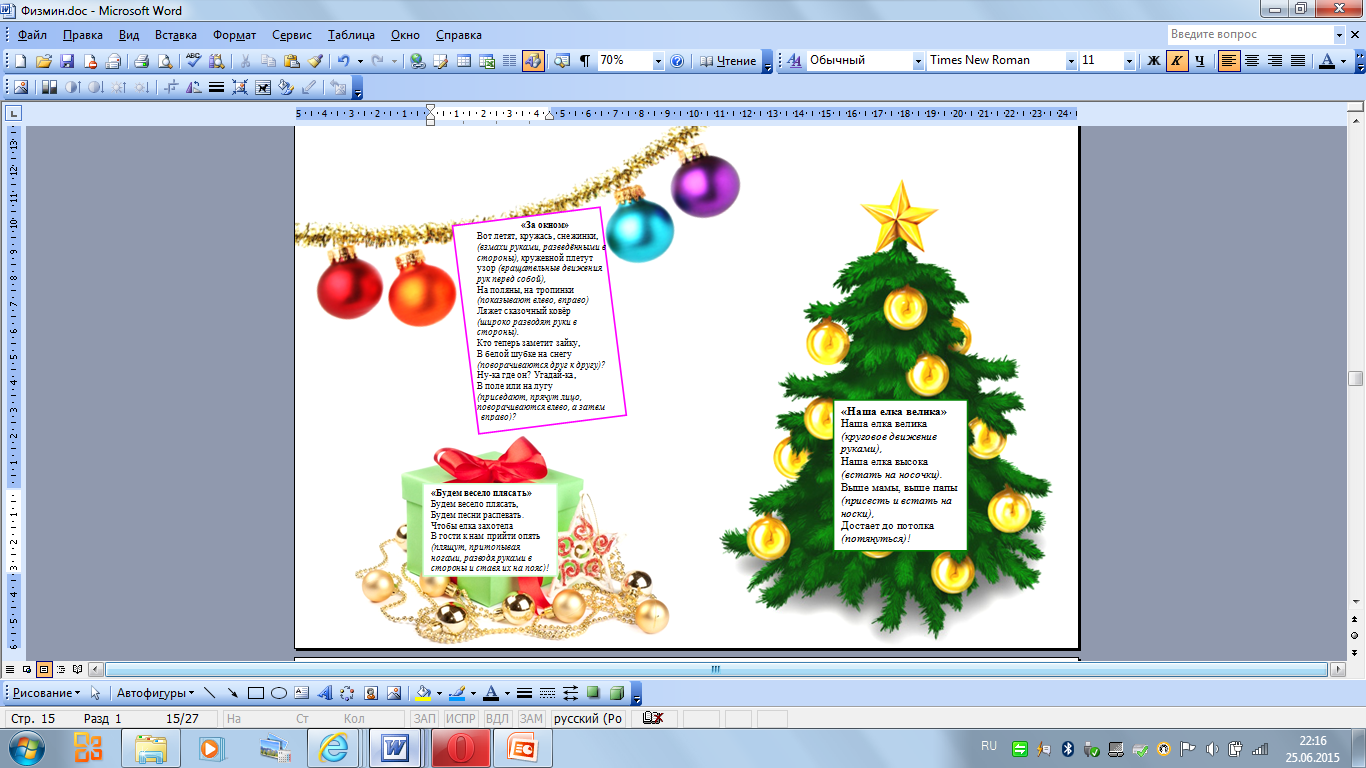 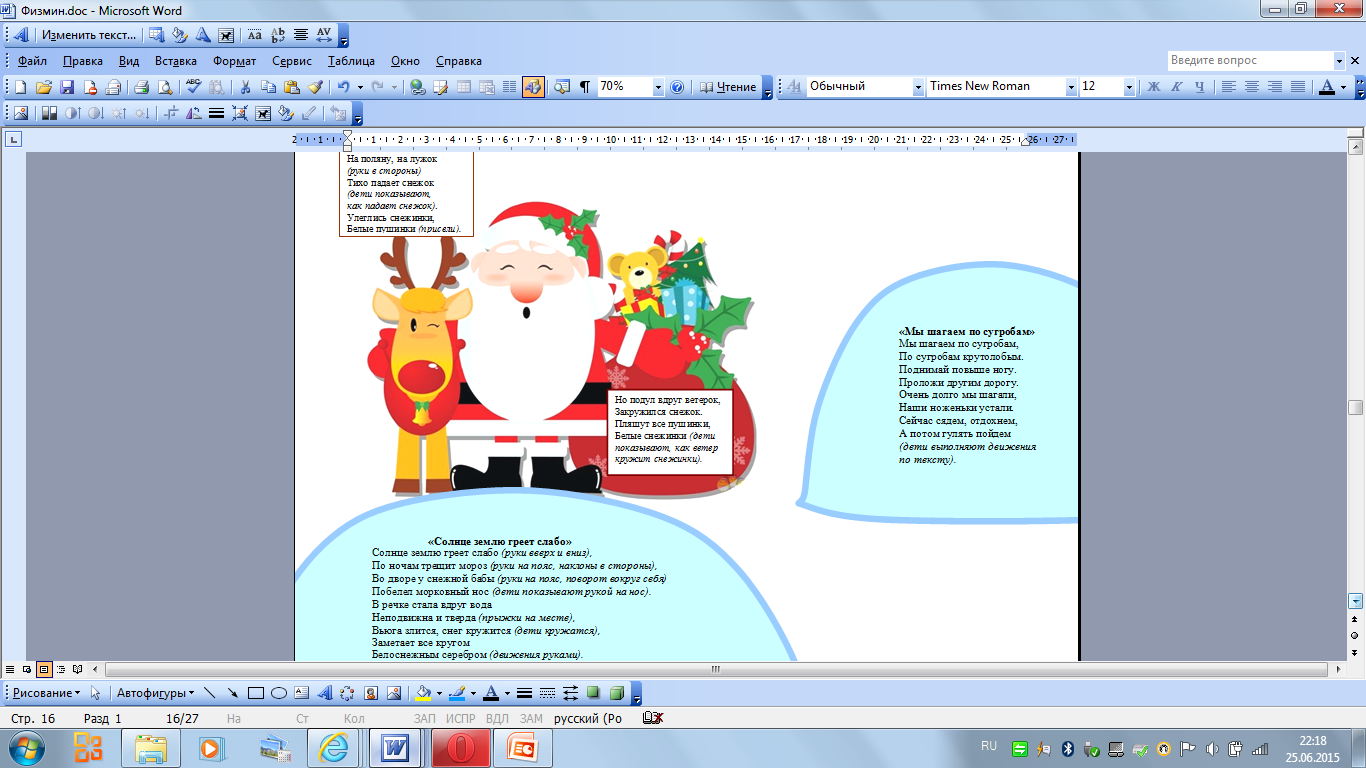 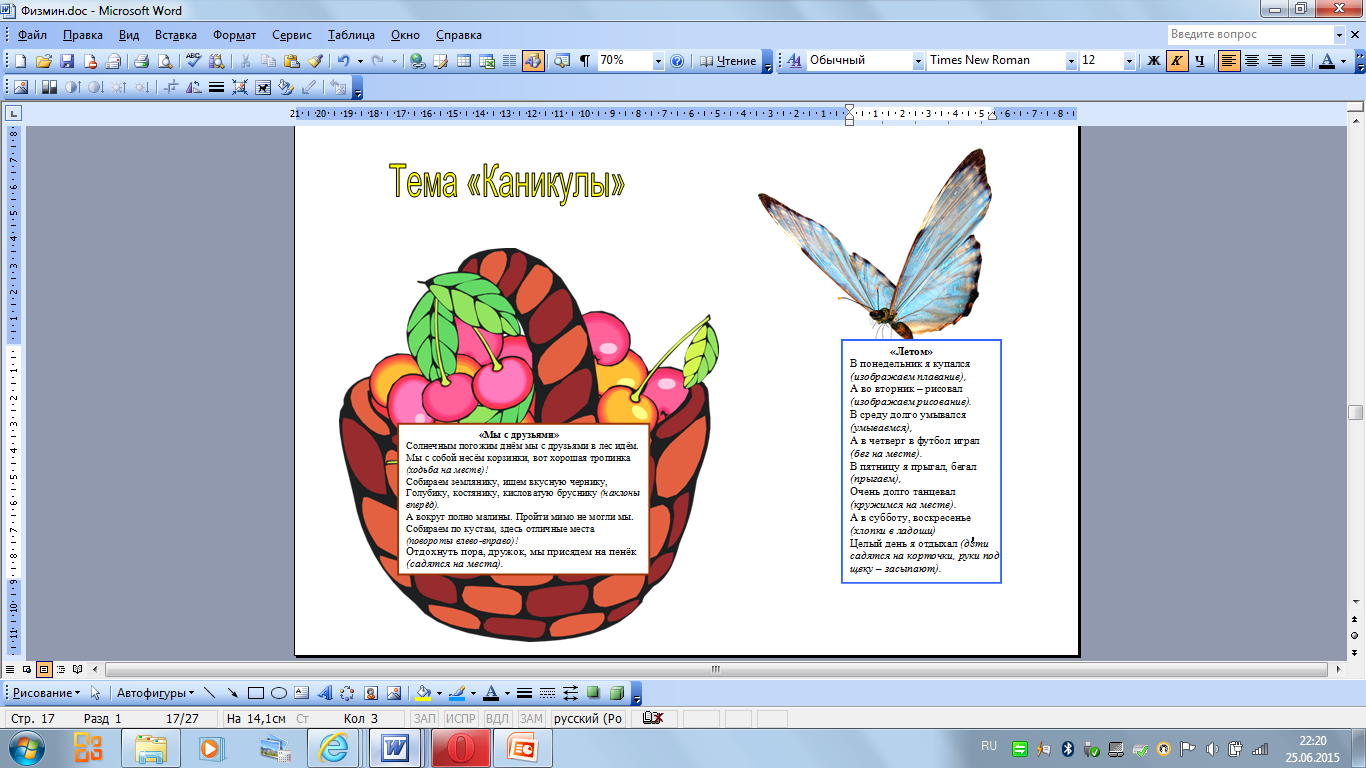 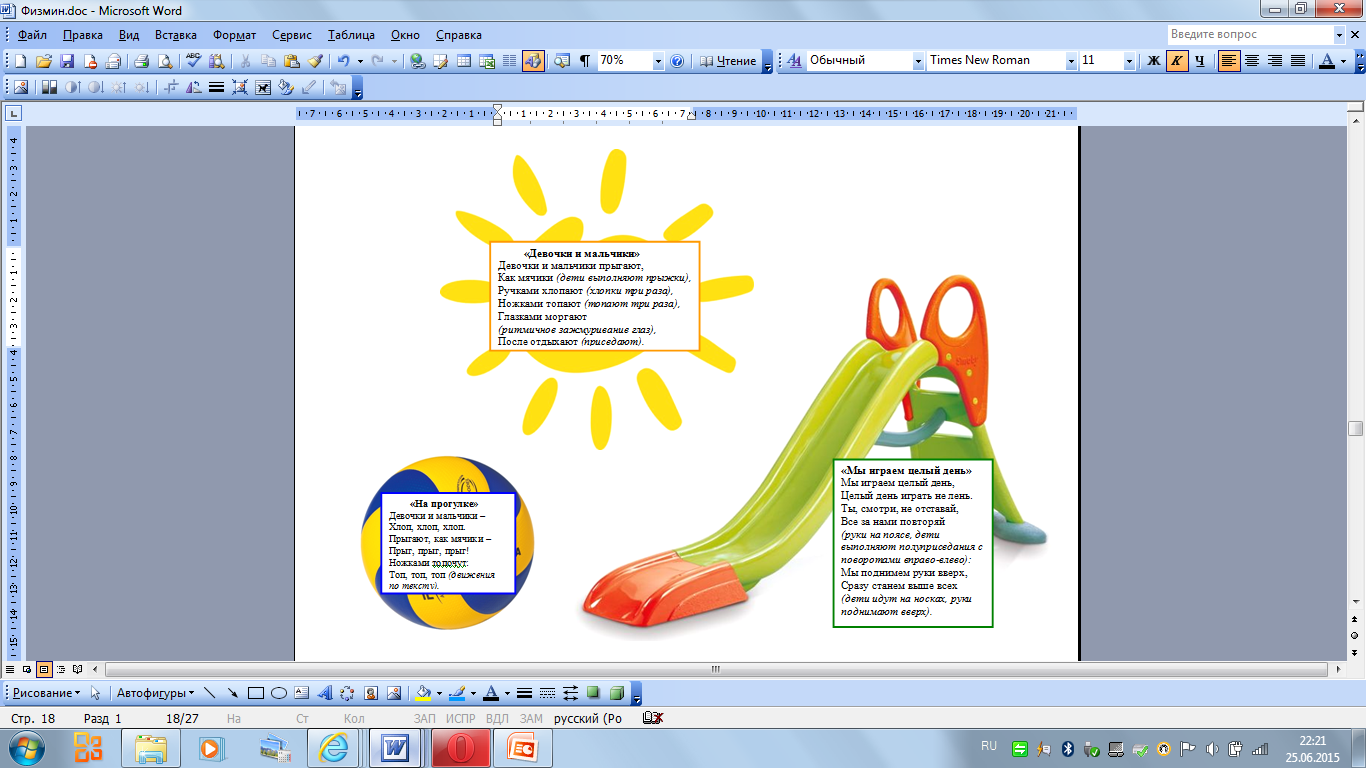 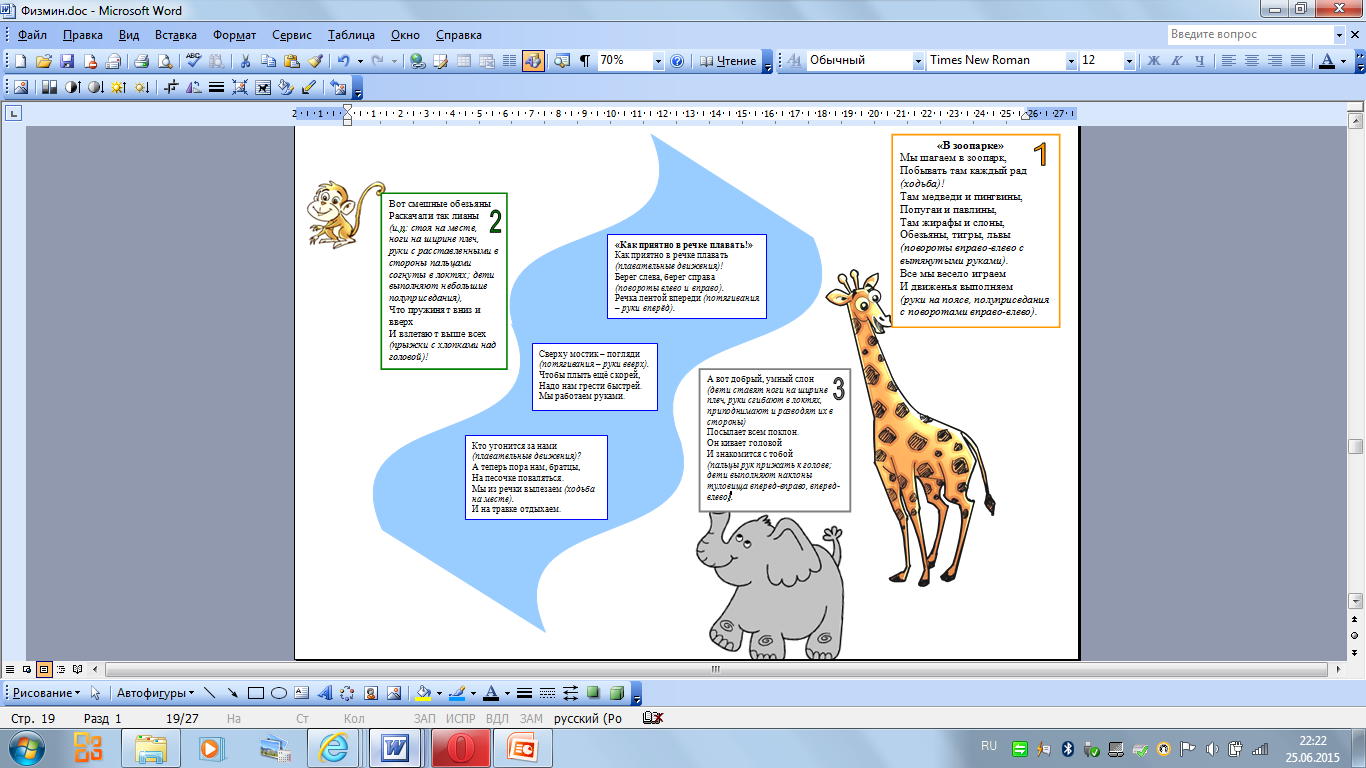